আসসালামু আলাইকুম স্বাগতম
সবাইকে শুভেচ্ছা
পরিচিতি
পাঠ
শিক্ষক
শ্রেণিঃ একাদশ
বিষয়ঃ রসায়ন, পত্রঃ ১ম 
অধ্যায়ঃ ২য়, গুণগত রসায়ন
সময়ঃ ৫০ মিনিট
BIPLOB HASAN
LECTURER  
UTTAR RANGUNIYA DEGREE COLLEGE
DEPT: PHYSICS
   মোবাঃ 01521259824
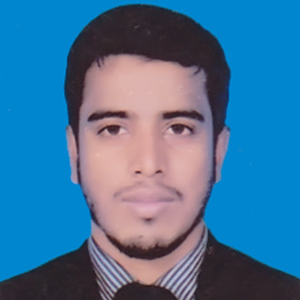 পাঠ পরিচিতি
শ্রেণীঃএকাদশ
বিষয়ঃপরমানুর মডেল
সময়ঃ৪৫মিনিট
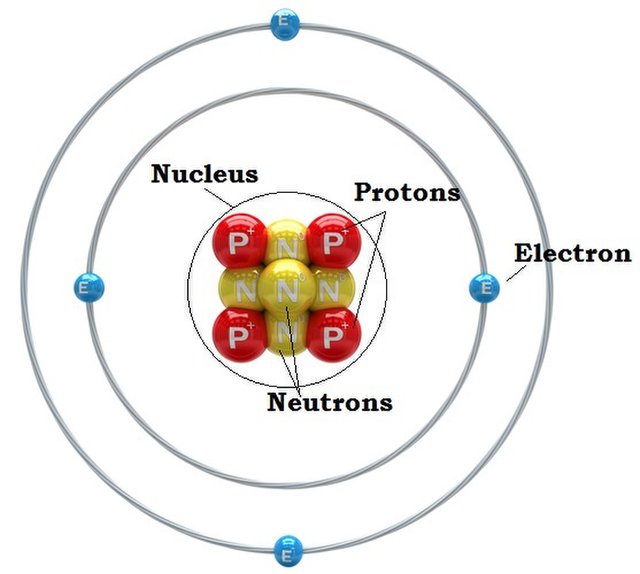 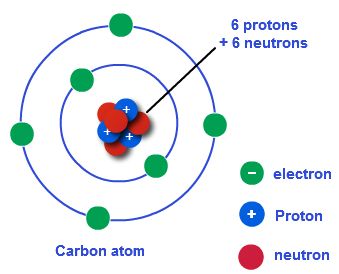 পরমানুর গঠন
আর্নেস্ট রাদারফোর্ড
আজকের পাঠ
রাদারফোর্ডের α-কণা বিচ্ছুরণ পরীক্ষা ও   
     পরমানুর নিউক্লিয়াস আবিষ্কার ।
আলফা (α) কণাঃ 
	হিলিয়াম পরমানু থেকে দুটি ইলেকট্রন অপসারণ করলে যে দ্বিধনাত্বক চার্জযুক্ত হিলিয়াম আয়ন পাওয়া যায় তাকে α-কণা বলে
He – 2e →    4 2He2+ 
 অর্থাৎ, α-কণা হল          হিলিয়াম নিউক্লয়াস ।   
 
α-রশ্নি হল α-কণার প্রবাহ।
α-কণা পরীক্ষায় ব্যবহৃত উপাদানসমূহ
১। α-কণার উৎস হিসেবে ব্যবহৃত তেজস্ক্রিয় পদার্থ (রেডিয়াম)।
২। স্বর্ণের পাতলা পাত, যার পুরুত্ব 0.0004 cm ।
৩। জিংক সালফাইড (ZnS) পর্দা । 

৪। লেড ব্লক ।
α-কণা
ZnS পর্দা
স্বর্ণপাত
(পুরুত্ব 0.0004cm
তেজস্ক্রিয় পদার্থের উৎস
-
-
-
-
-
-
-
-
++
++
++
++
++
++
++
++
ZnS
+
রাদারফোর্ডের α-কণা বিচ্ছুরণ পরীক্ষার স্থির চিত্র
রাদারফোর্ডের α-কণা বিচ্ছুরণ পরীক্ষার স্থির চিত্র
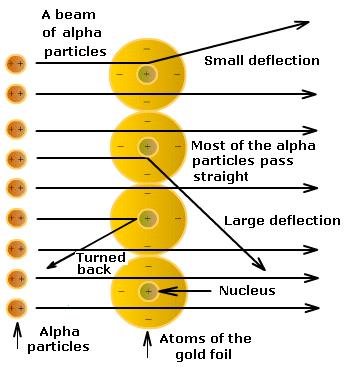 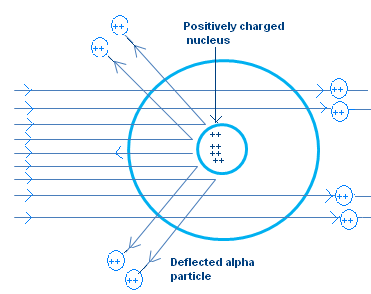 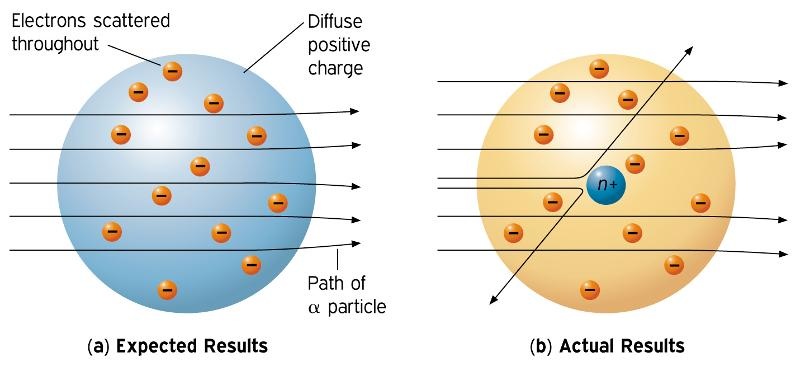 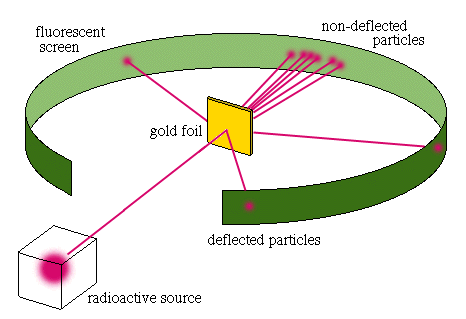 রাদারফোর্ডের α-কণা বিচ্ছুরণ পরীক্ষার ভিডিও চিত্র
রাদারফোর্ডের α-কণা বিচ্ছুরণ পরীক্ষার ভিডিও চিত্র
α-কণা বিচ্ছুরণ পরীক্ষার পর্যবেক্ষনসমুহ
১. অধিকাংশ α-কণা (৯৯%) স্বর্ণপাত ভেদ করে চলে যায় । 
২. কিছু সংখ্যক α-কণা তার পথ থেকে বেকে যায় । 
৩. খুব অল্প সংখ্যক α-কণা (প্রায় ২০,০০০ এর মধ্যে ১টি ) 
       সোজা বিপরীত দিকে ফিরে আসে ।
α-কণা বিচ্ছুরণ পরীক্ষার সিদ্ধান্তসমুহ
১ . α- কণা যেহেতু ধনাত্বক চার্জযুক্ত, তাই গঠনগত বিচারে পরমানুর অভ্যন্তরে অবশ্যই এমন ধনাত্নক অংশ আছে, যা ধনাত্বক α-কণাকে বিকর্ষণ করে তার বিচ্যুতি ঘটায় ।
২ . অসংখ্য α-কণার মধ্যে যেহেতু অল্প সংখ্যক α-কণা বেশি কোনে বিচ্যুত হয়, তাই পরমানুর প্রায় সবটুকু ভর এবং সব ধনাত্বক চার্জ পরমানুর কেন্দ্রে একটি ক্ষুদ্র জায়গায় একত্রে পুঞ্জিভূত অবস্থায় আছে । পরমানুর এ কেন্দ্রকে নিউক্লয়াস বলে ।
৩ । পরমানু বিদ্যুৎ নিরপেক্ষ, তাই পরমানুতে ধনাত্বক চার্জ সংখ্যার সমান সংখ্যক ঋণাত্নক ইলেকট্রন আছে ।
৪ . নিউক্লিয়াস ও ইলেকট্রন ছাড়া পরমানুর মধ্যবর্তী অধিকাংশ স্থানই ফাঁকা । অতি ক্ষুদ্র ও স্বল্প ভর বিশিষ্ট ইলেকট্রন অতি দ্রুত গতিশীল α-কণার গতিপথের কোন পরিবর্তন করতে পারে না ।
৫.পরমানুর আকারের তুলনায় নিউক্লিয়াসের আকার অতি নগন্য। পরমানুর আকার নিউক্লিয়াসের আকারের তুলনায়  ১০ হাজার থেকে ১ লক্ষ্য গুণ বড় ।
একক কাজ
α-কণা কী ? 
 α-কণা পরীক্ষায় পরমানু হিসেবে কিধরণের পাত ব্যবহৃত হয়েছে?
α-কণা পরীক্ষার সাহায্যে পরমানুতে কীসের অস্থিত্ব আবিষ্কার হয়েছে ? 
	পরমানুর নিউক্লয়াস কোথায় অবস্থিত
বাড়ীর কাজ
α-কণা পরীক্ষার সাহায্যে পরমানুতে কী 
আবিষ্কার হয়েছে তার বর্ণনা খাতায় লিখে আনবে । 
রাদারফোর্ডের পরমানু মডেলটি বর্ণনা শিখে খাতায় লিখে  আনবে ।
মূল্যায়ন
α-কণা কী ? 

 এ পরীক্ষায় α-কণার গতিপথের কিরূপ পরিবর্তন লক্ষ্য করা   
    যায় ?
এ পরীক্ষায় মাত্র কিছু সংখ্যক α-কণার গতিপথ বেকে যায় -   এর মাধ্যমে কী বুঝা যায় ?
সবাই ভাল থেকো
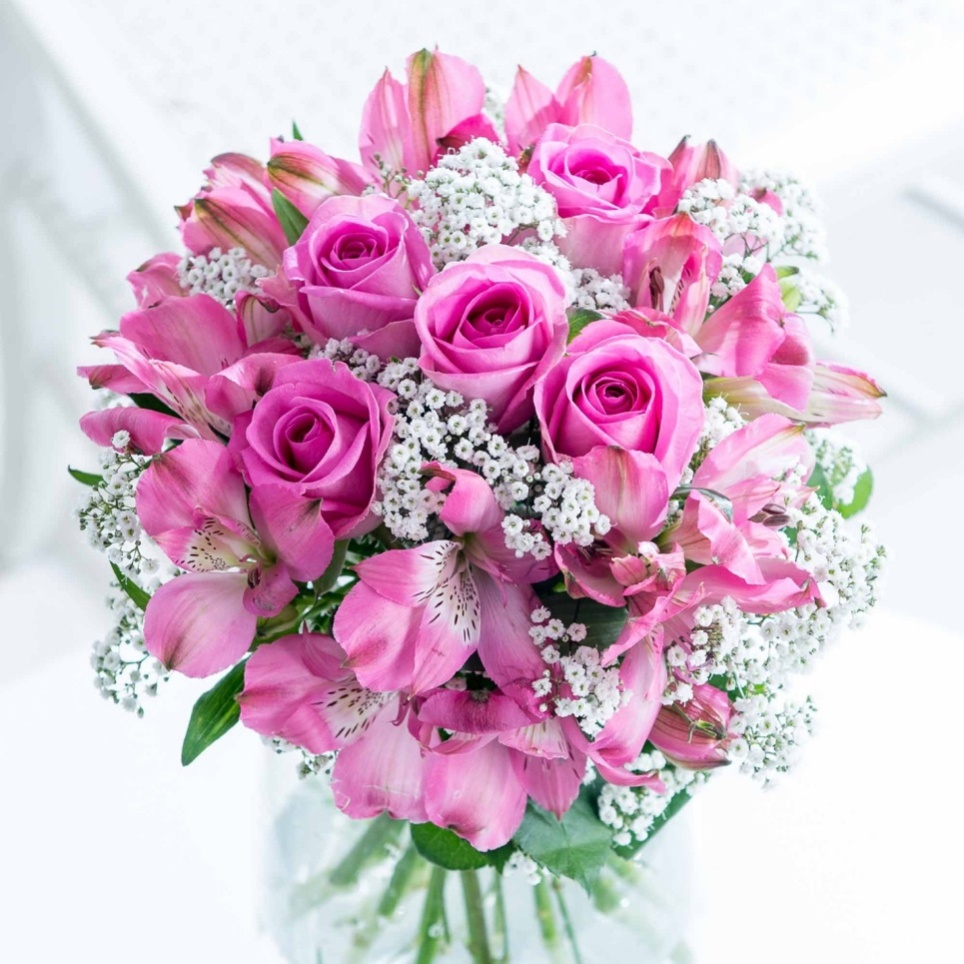 সবাইকে ধন্যবাদ